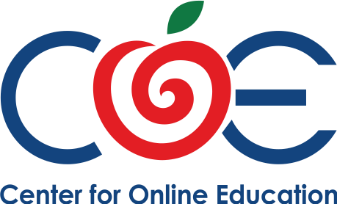 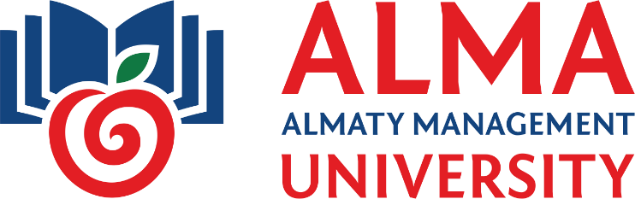 Заголовок слайда
Подзаголовок слайда
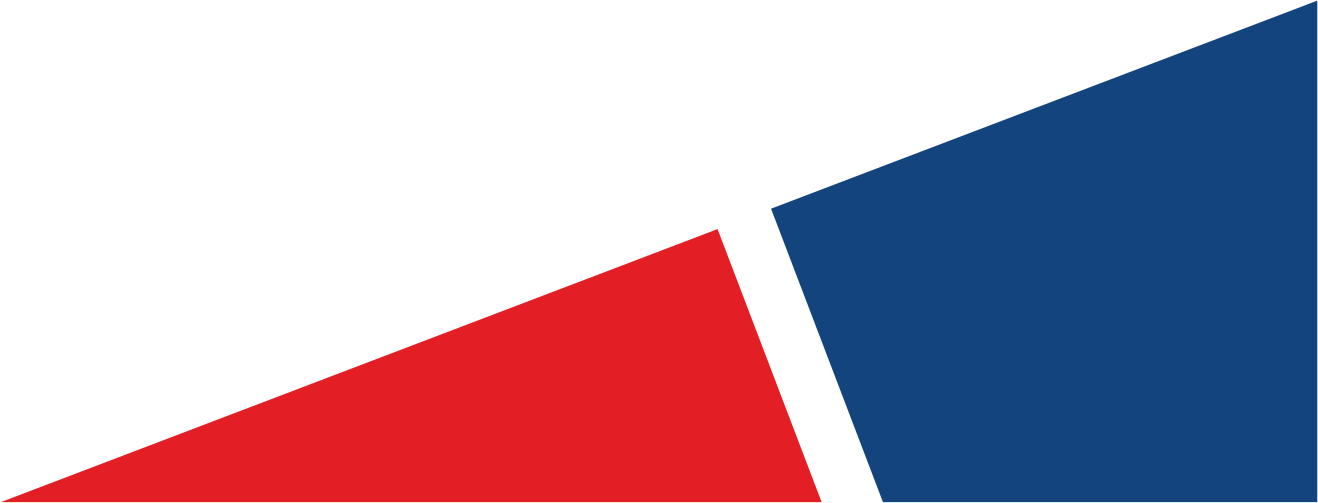 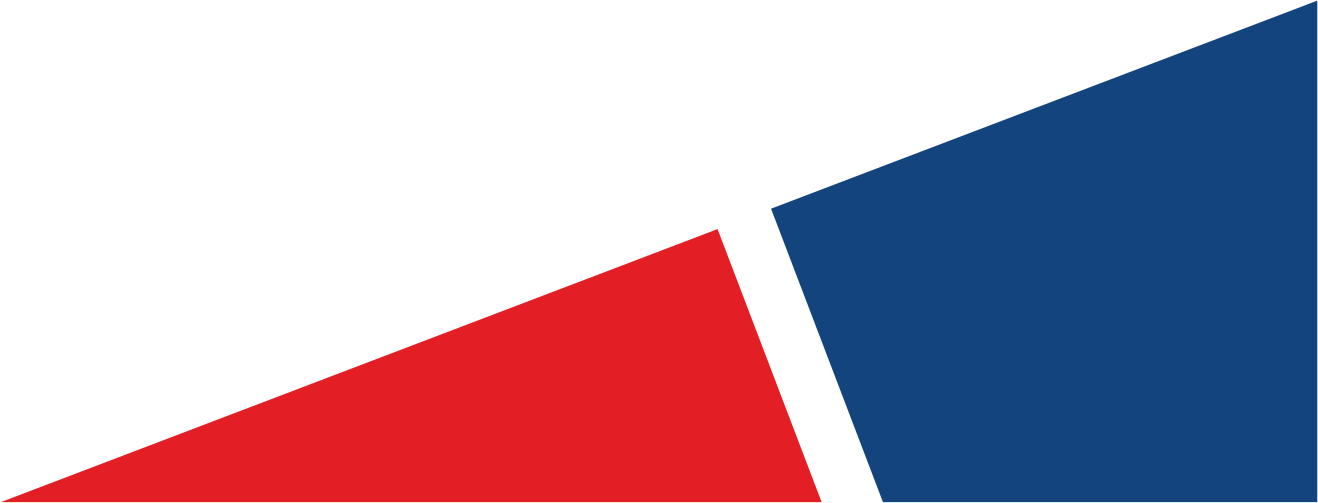 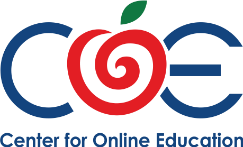 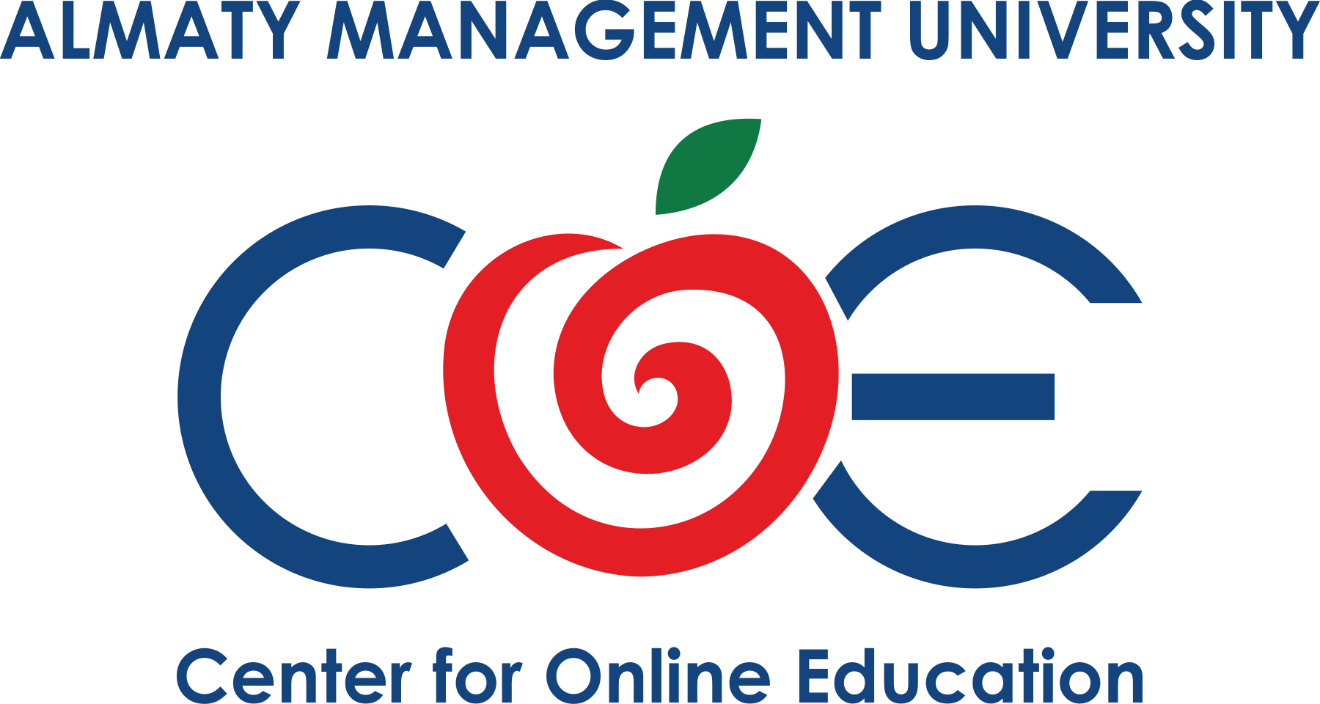 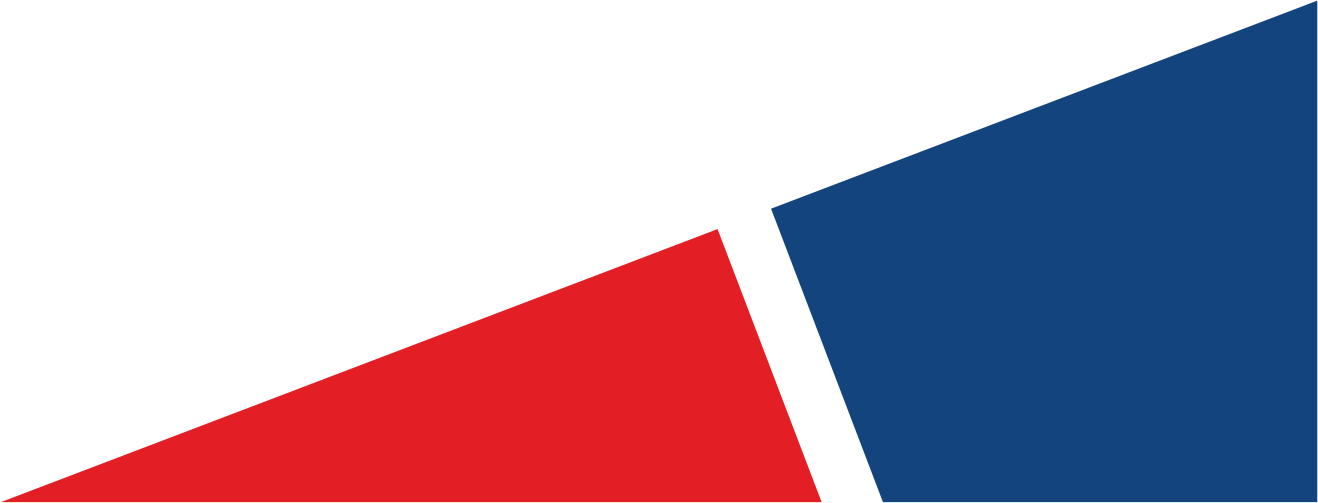